They can be contacted on 01395 226732      Withycombe Centre         89 Withycombe Village Road         Exmouth         EX8 3AE
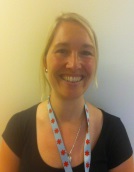 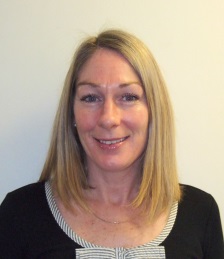 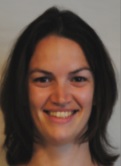 Becky Box
School Nurse
Sylviane Evans
School Nurse
Hannah Dearden-Watts  School Nurse
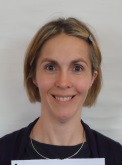 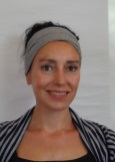 Catherine Browning 
Community Health Worker
Amanda Balaam
Community Health Worker
1
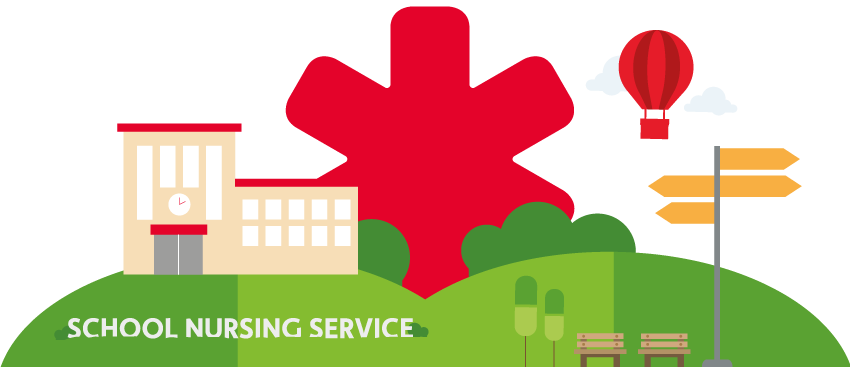 Our School Nurses will provide :-
Health assessments and support at key transitions
     Providing support to children and young people moving into and between  schools
Health protection and promotion
     Providing information on how you can protect your health and stay well
Guidance on managing medical conditions in schoolallowing every child to access every area of the curriculum 

Emotional Health and Well being Providing education and support with social and emotional health and wellbeing
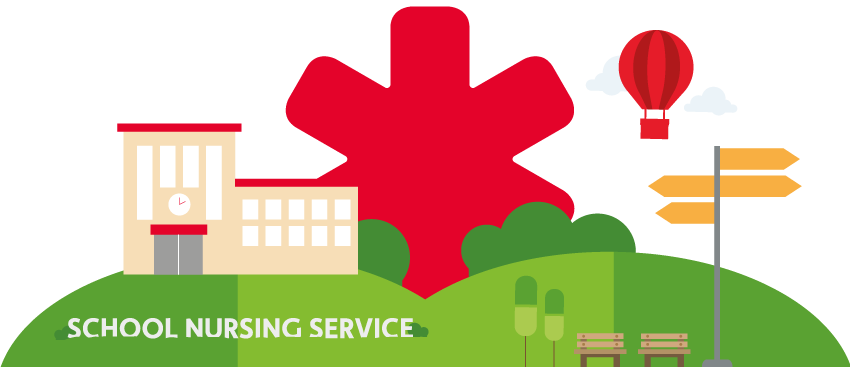 2
From September 2015, we have not been routinely testing children's hearing in Reception. If you have any concerns regarding your child's hearing at any time, please contact the school nurse, class teacher or your GP for further guidance or assessment.
If you have recently moved in from abroad and want to check if your child requires a BCG vaccination, please contact your school nurse for further information.
All children under the age of 16 are eligible for free dental care and vision checks. Please ensure that your child has an annual check-up at the dentist and opticians.

If you have health concerns that impact on your child's schooling, please contact your school nurse
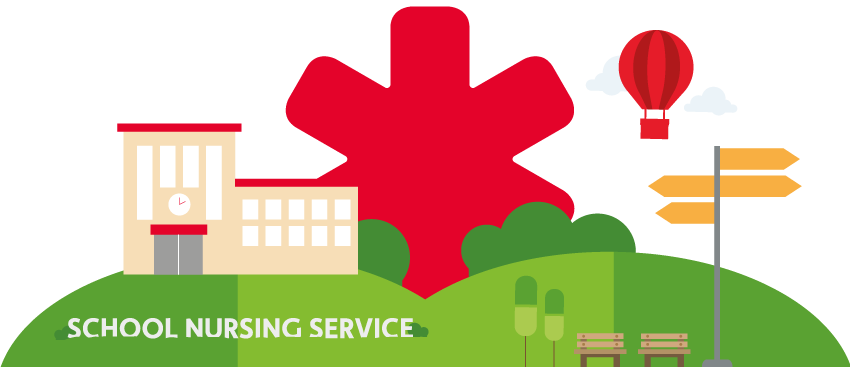 3
FOR AN APPOINTMENT WITH THE SCHOOL NURSE
Book into one of our Community Clinics either through a referral into our service or by contacting a member of the team.

Phone 01395 226732
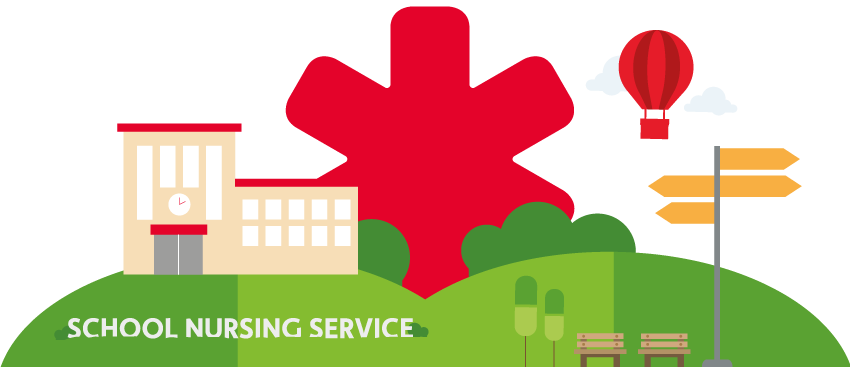 4